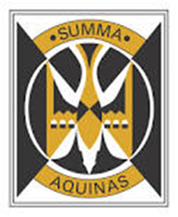 STA Coffee Morning 2
Welcome to STA
Please help yourself to tea and coffee!
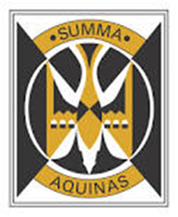 How can we support you financially?
Breakfast Club
Clothing Grant 
Free School Meals
School Transport
EMA 
Parent Pay 
FISO
English Classes
Breakfast Club
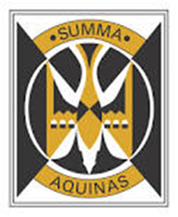 Every morning between 8.00am and 8.30am 
FREE 
Pupils can play sport and have breakfast
Clothing Grant
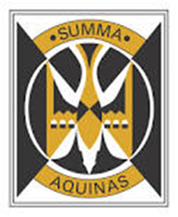 Families on low incomes may be eligible to receive a School Clothing Grant award of £120 for a Primary aged child or £150 for a Secondary aged child. 
Eligibility criteria can be found here - https://www.glasgow.gov.uk/index.aspx?articleid=17885
Free School Meals
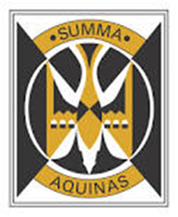 FSM Application Form

You must apply every year for every child. 
Eligibility criteria can be found here - https://www.glasgow.gov.uk/index.aspx?articleid=17885
Educational Maintenance Allowance
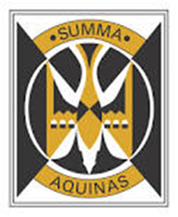 Education Maintenance Allowance (EMA) is a weekly allowance paid to help young people in education beyond the statutory school leaving age of 16.
Range of criteria can be found here - https://www.glasgow.gov.uk/index.aspx?articleid=17025 
The INCOME THRESHOLD for the EMA Programme, Academic Year 2022/2023
Household Income    
£0 - £24,421                      1  Child                                                      
£0 - £26,884                      2+ Dependent Children
Free School Transport
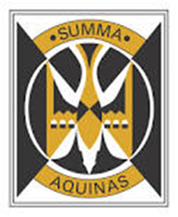 All children and young people aged 5 - 21 year of age can now travel by bus free by applying for a National Entitlement Card (NEC Card).
Apply here - getyournec.scot
Parent Pay
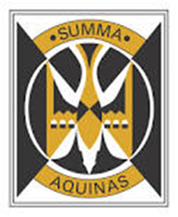 All school payments are now done through Parent Pay.
You need to set up the Parent Pay account. 
Each child has a unique code. 
Please login in using the details we have provided.
FISO
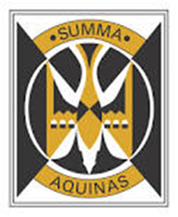 English Classes
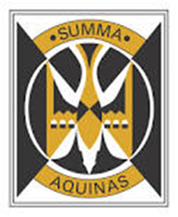 Classes will start after the October week
FREE 
Saturday morning
You will be contacted with a confirmed start date